PAPA FRANCISCO I
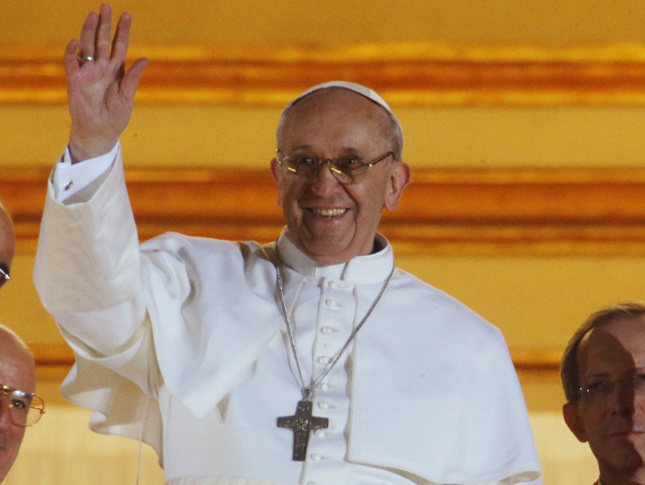 ARQUIDIOCESIS 
DE
GUADALAJARA
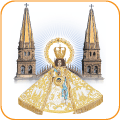 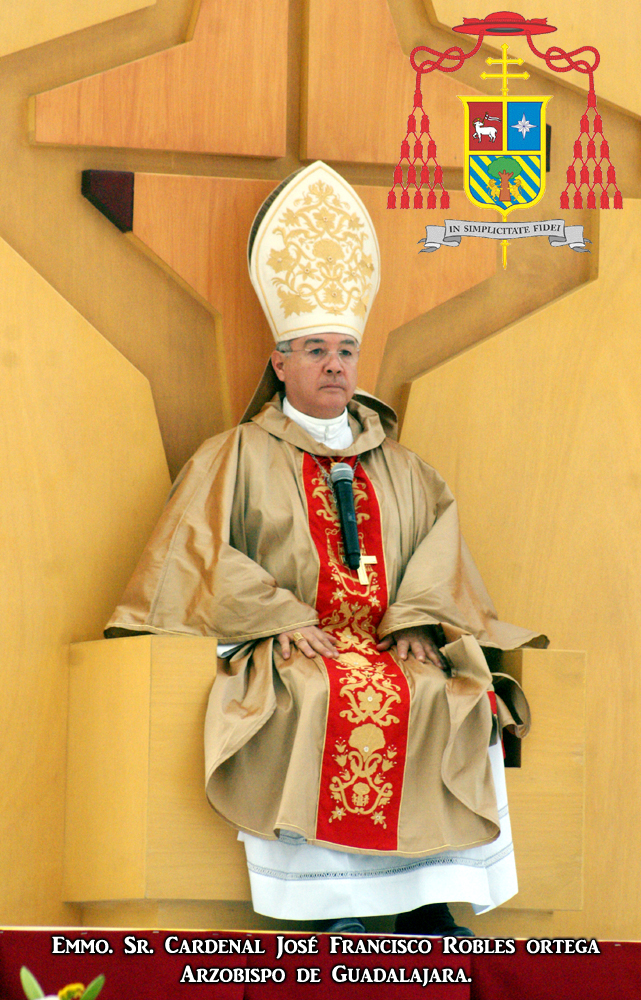 EMMO. SR. CARDENAL JOSÈ FRANCISCO ROBLES ORTEGA
DIMENSIÓN DE LA PASTORAL LITURGICA
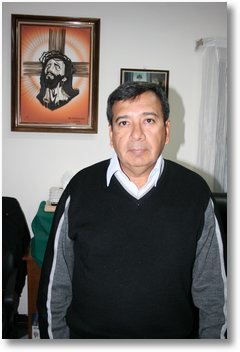 COORDINADOR

PBRO. GUILLERMO L. RODRÍGUEZ BENÍTEZ.
SECCIÓN DE LITURGIA   COORDINADOR:
 PBRO. HÉCTOR TOMÁS 
GÓMEZ MENDOZA.


SECCIÓN  DE ARTE SACRO: COORDINADOR:
 PBRO. EDUARDO 
GÓMEZ BECERRA.
SECCIÓN DE MÚSICA:
COORDINADOR:
 PBRO. CANDELARIO 
SÁNCHEZ MUÑOZ.



SECCIÓN DE MESC:
COORDINADOR:
PBRO. PEDRO DEL TORO FARIAS.
VICARIAS REGIONALES
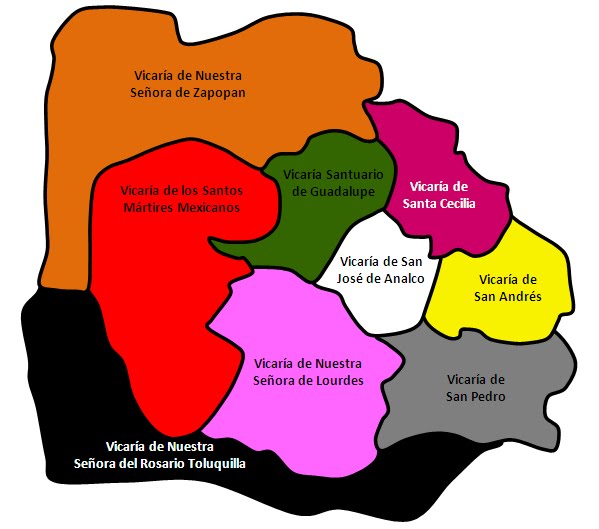 VICARÍA:Santos Mártires Mexicanos
Encargado a nivel vicaria:

PBRO. RICARDO LÒPEZ VELÀZQUEZ .
DECANATO DE GUADALUPE CHAPALITA:

 PBRO. AGUSTIN ARRIOLA.


DECANATO DE LA SANTA CRUZ:

VACANTE.
DECANATO DE SANTA ROSA DE LIMA:

 PBRO. GUILLERMO RODRÍGUEZ BENÍTEZ.

DECANATO DE SAN JUAN BAUTISTA:

PBRO. JOAQUIN AGUIÑON HERNANDEZ.
VICARÍA:Nuestra Señora de Lourdes
Encargado a nivel vicaria:

 PBRO. CANDELARIO CASTRO CASTRO.
DECANATO DE MIRAVALLE:

 PBRO. CANDELARIO CASTRO CASTRO. 


DECANATO DE POLANCO:

 PBRO. NOÈ SOTO RIVERA.
DECANATO DE GETSEMANI DE LA CRUZ:

 PBRO. ARNULFO SÁNCHEZ SÁNCHEZ.

DECANATO DE NUESTRA SEÑORA DE LOURDES:

VACANTE.
VICARÍA:San José Analco
Encargado a nivel vicaria:

VACANTE.
DECANATO DE SAN JOSÉ DE ANALCO:

     PBRO. RAFAEL GONZÀLEZ REYNOSO.


DECANATO DE LA LUZ:

 PBRO. ANTONIO PÉREZ ISLAS.
DECANATO DE SAN FELIPE:

 PBRO. PEDRO APOLINAR  RAFAEL ESQUIVEL CORONA.
VICARÍA:Santuario de Guadalupe
Encargado a nivel vicaria:

PBRO. MARTÌN JAIME CHÀVEZ VELASCO.
DECANATO DEL DULCE NOMBRE DE JESUS:

 PBRO. JOSÉ DE JESÚS  
MARTÍNEZ ORTEGA.


DECANATO DE SAGRARIO METROPOLITANO:

PBRO. JULIO DIEGO                     TORRES CRUZ.
DECANATO LA  PAZ:

 PBRO. CANDELARIO SÀNCHEZ MÙÑOZ.

DECANATO DE ZAPOPAN ESTADIO:

PBRO.  EDUARDO GÓMEZ  BECERRA.
VICARÍA:San Andrés
Encargado a nivel vicaria:
VACANTE
DECANATO ZALATITAN:

PBRO. MIGUEL MENTADO CONTRERAS.


DECANATO SAN ANDRES:

VACANTE.
DECANATO LA PURISIMACONCEPCIÓN TETLÀN:

PBRO. MARIO ABERTO DÌAZ HERNÀNDEZ
VICARÍA:Santa Cecilia
Encargado a nivel vicaria:

PBRO. FRANCISCO SEVILLA RENTERÌA
DECANATO DE SANTA CECILIA:

 PBRO. ANTONIO ARANA MUÑIZ


DECANATO HUENTITÁN:

PBRO. LUIS JAVIER MUÑOZ MURGÍA.
DECANATO TALPITA:

 PBRO. FRANCISCO SEVILLA RENTERÍA.


DECANATO DE SAN ILDEFONSO:

 PBRO. ALFREDO DOMÌNGUEZ ORTIZ.
VICARÍA:Nuestra Señora de Zapopan
Encargado a nivel vicaria:

VACANTE
DECANATO, ZAPOPAN:

PBRO. FRANCISCO JIMÈNEZ FAJARDO



DECANATO JESUCRISTO OBRERO:

PBRO. J. MA. CUAUHTÉMOC             RAMÍREZ BRISEÑO


DECANATO TESISTÁN:
VACANTE
VICARÍA:Nuestra Señora del Rosario -  Atemajac
Encargado a nivel vicaria:
PBRO.  FEDERICO GONZÀLEZ LOZANO
DECANATO LA VISITACIÓN:

PBRO. JOSÈ HORACIO TOSCANO GONZÀLEZ


DECANATO ATEMAJAC:

 PBRO. FEDERICO GONZÁLEZ LOZANO.
DECANATO, NUESTRA SEÑORA DEL REFUGIO:

PBRO. TEÒDULO ARANA ESPINOZA
VICARÍA:San Pedro- Tlaquepaque
Encargado a nivel vicaria:

VACANTE
DECANATO SAN PEDRITO:

 PBRPO. JOSÉ GÒMEZ RODRÌGUEZ.

PBRO. JOSÉ CAÍN MATA ALVARADO.


DECANATO SAN PEDRO:

 PBRO. JAVIER SANDOVAL JIMÈNEZ.
DECANATO TONALÁ:

PBRO. ENRIQUE GONZÀLEZ GONZÀLEZ
VICARÍA:Nuestra Señora del Rosario - Toluquilla
Encargado a nivel vicaria:

VACANTE
DECANATO SAN PIO DE PIETRELCINA:

PBRO. FRAY HÈCTOR ADOLFO AGUILERA RICO.


DECANATO SANTA ANA TEPETITLÁN:

 PBRO. JUAN ANTONIO                     GUERRA LULE
DECANATO TOLUQUILLA:

PBRO. JOSÈ ROSARIO GÒMEZ MORENO.


DECANATO SAN ISIDRO:

PBRO. ELÍAS MORALES  ENRÍQUEZ.
DECANATO JESUCRISTO REY DEL UNIVERSO:
DIACONO BENJAMÌN MARTÌN DEL CAMPO
VICARIAS FORàNEAS
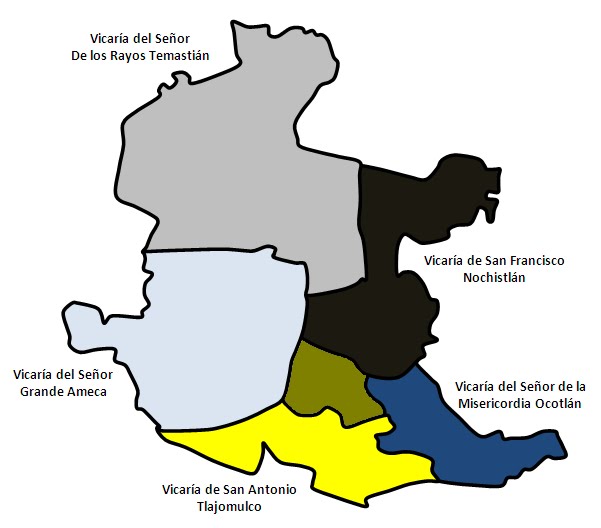 VICARÍA:San Antonio - Tlajomulco
Encargado a nivel vicaria:

VACANTE
DECANATO CHAPALA:



DECANATO TLAJOMULCO:



DECANATO COCULA:
VICARÍA:San Francisco - Nochistlán
Encargado a nivel vicaria:
VACANTE
DECANATO NOCHISTLÁN:



DECANATO IXTLAHUACÁN:



DECANATO JUCHIPILA:
VICARÍA:Señor de los Rayos - Temastián
Encargado a nivel vicaria:

VACANTE
DECANATO EL TEÚL:


DECANATO TEMASTIÁN:


DECANATO DE LA YESCA:
VICARÍA:Señor Grande de Ameca
Encargado a nivel vicaria:

VACANTE
DECANATO, MAGDALENA:



DECANATO, AMECA


DECANATO, AHUALULCO:
VICARÍA:Señor de la Misericordia Ocotlán
Encargado a nivel vicaria:

VACANTE
DECANATO LA BARCA:

PBRO. JOSÈ LUIS OROZCO CASTAÑEDA

DECANATO ZAPOTLAJEJO:



DECANATO OCOTLÁN:



DECANATO PONCITLÁN :
GRACIAS POR SU ATENCIÒN